A Distributed Framework for Collaborative Annotation of Streams
Tao Huang, Shrideep Pallickara, Geoffrey Fox
Community Grids Lab
Indiana University, Bloomington  
{taohuang, spallick, gcf}@indiana.edu
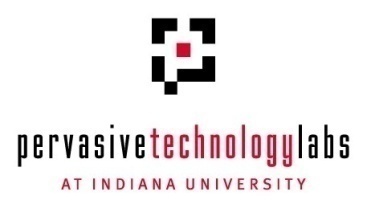 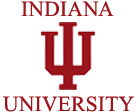 Outline
Analysis of existing Collaboration and Annotation Systems
System Objectives
System Design and Implementation
Experiment Results
Future Work and Conclusion
Collaboration Systems
Multimedia based collaboration
Industry

Academic 
 

Digital document based collaboration
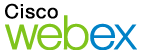 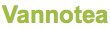 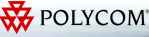 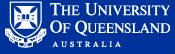 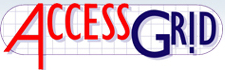 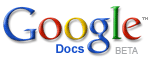 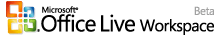 Annotation Systems
Microsoft: MRAS
Asynchronous Q/A on lecture videos
IBM : VideoAnnEx
Mpeg-7 based annotation
Support distributed annotation 
University of Queensland : Vannotea 
Similar to VideoAnnEx with more flexibility on annotation metadata
Indiana University CGL: eSports 
Extend annotation forms from texts to images and video clips
Aimed at distance coaching
Limitations of existing systems
MRAS and VideoAnnEx
Asynchronous communication and searching in annotation  
Vannotea and eSports 
Annotation on real time video streams in distributed environments 
None of them supports annotation on other types of data streams
Objectives
Support annotation on live or prerecorded data streams regardless their types
Relatively tolerant to possible failures
Support saving, sharing and searching annotations among distributed users
 Easy to extend
System Architecture
Distributed annotation clients over the NaradaBrokering Network.
Session management with two recovery strategies
Distributed stream archiving and replaying
Easy to add support to handheld and streaming clients
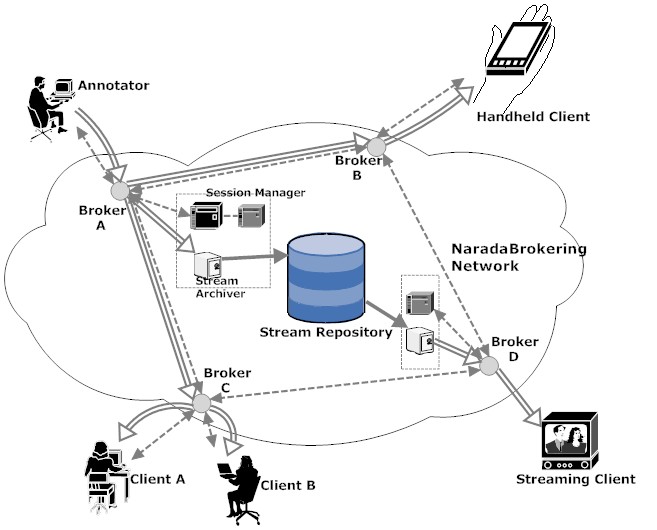 Decoupled Functions in Layers
Presentation layer
GUI, Stream Source/Renderer Managers
The Logic layer 
Stream manager manages all active senders and receivers
Annotation manager associates and synchronizes content streams with annotation streams.
The Transmission 
Creating and managing actual data transmission
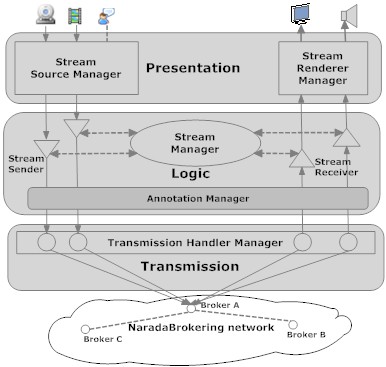 Stream Processing Interfaces
Define the generic behaviors of real time data streams
Start, Stop, Pause and so on
Existing Stream Sources/Renderers
Audio/Video
Screen capture
File capture
Easy to write own source/renderer pairs
Annotation management
Annotation and Stream data are stored in remote storage
Annotation metadata is stored in plain XML files
Only Time an Layout information are stored currently
Local Annotation metadata will be synchronized with remote storage before being used to replay
Center Annotation
Panel
Stream List 
Panel
Client List
Stream Progress Panel
Client Interface
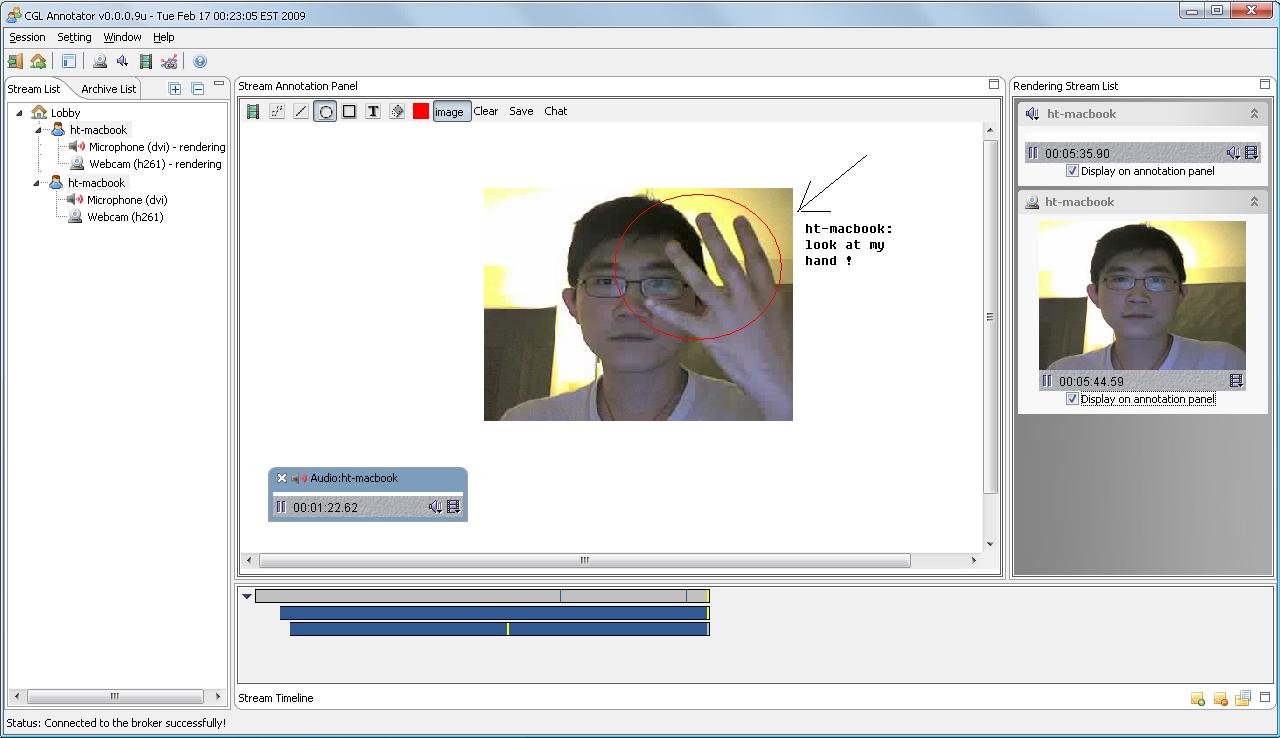 Preliminary Test 1
Preliminary Test 2
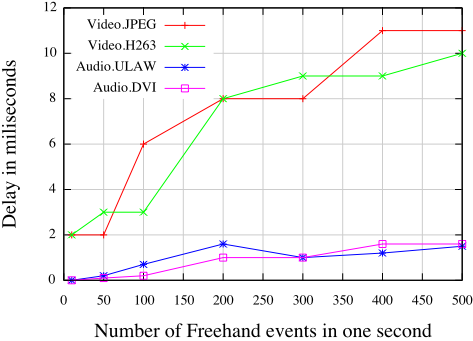 Conclusion
Woks well with data streams of small payloads(<2KB) under high stress circumstances

Delays are under a reasonable level,  which will not cause any synchronization problems
Summary
Support collaborative annotation on multimedia streams in Sync/Async way
Stream Processing Interfaces make it easy to extend current system
Future Work
Add more types of stream sources/renderers
Research on security issues in annotation distribution
Standardize annotation metadata format into Mpeg-7
 A user friendly Web 2.0 portal to access/manage annotation and stream data
Questions?
Thanks